ЧТО   ДЕЛАЕТ   СОБАКА ?
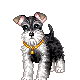 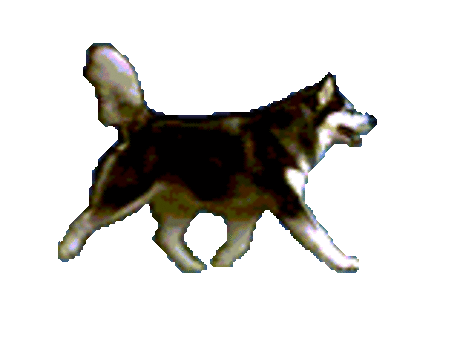 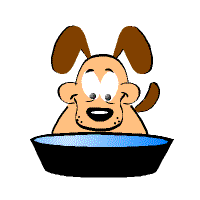 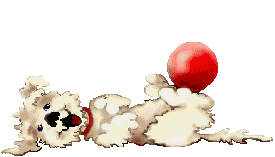 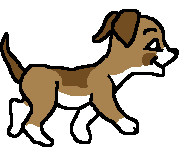 Автор: учитель-дефектолог 
МБДОУ № 229 
Сандрыкина СВ
СОБАКА
СПИТ
СТОИТ
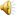 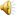 СИДИТ
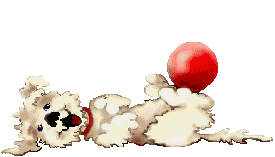 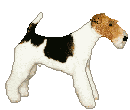 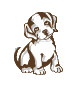 БЕЖИТ
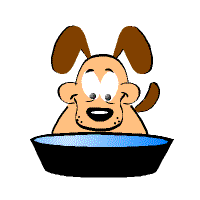 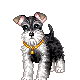 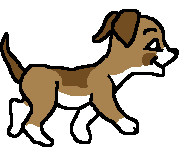 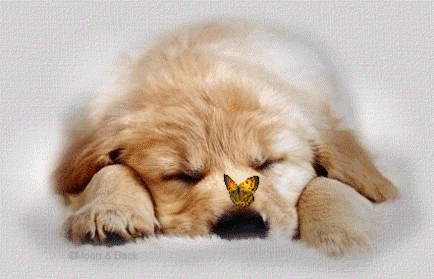 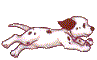 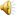 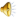 ЕСТ
ЛАЕТ
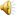 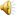 ИГРАЕТ
ИДЁТ
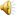 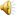 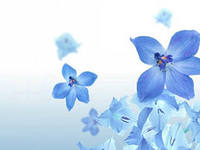 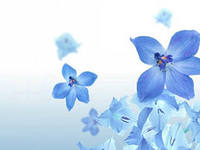 ИГРАЕТ
СПИТ
БЕЖИТ
СИДИТ
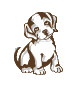 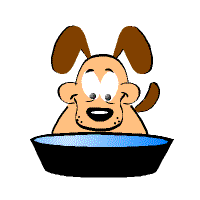 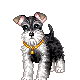 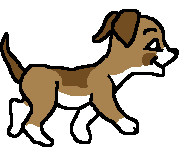 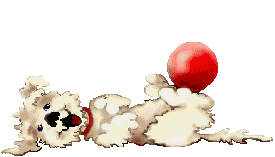 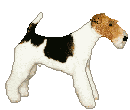 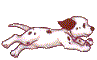 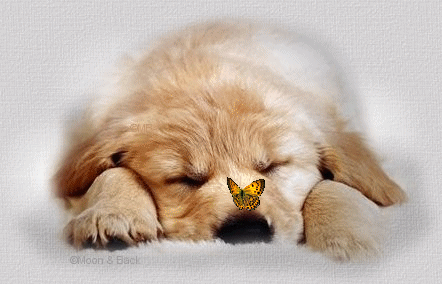 ИДЁТ
ЕСТ
СТОИТ
ЛАЕТ
СОБАКА
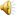 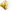 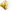 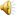 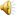 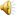 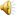 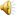 ЧТО   ДЕЛАЕТ   СОБАКА ?
СТОИТ
СПИТ
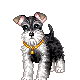 СИДИТ
БЕЖИТ
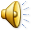 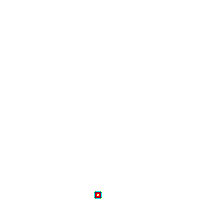 ЕСТ
ЛАЕТ
ИГРАЕТ
ИДЁТ
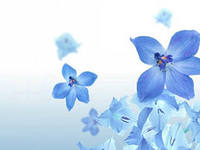 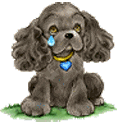 ПЛАЧЕТ
ЧТО   ДЕЛАЕТ   СОБАКА ?
СТОИТ
СПИТ
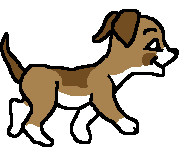 СИДИТ
БЕЖИТ
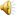 ЕСТ
ЛАЕТ
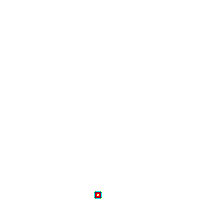 ИГРАЕТ
ИДЁТ
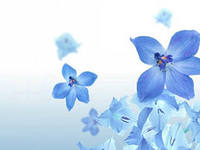 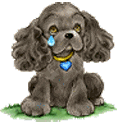 ПЛАЧЕТ
ЧТО   ДЕЛАЕТ   СОБАКА ?
СПИТ
СТОИТ
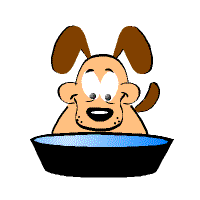 СИДИТ
БЕЖИТ
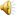 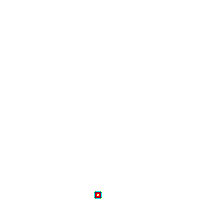 ЕСТ
ЛАЕТ
ИДЁТ
ИГРАЕТ
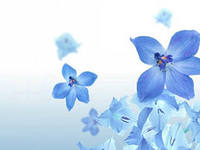 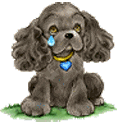 ПЛАЧЕТ
ЧТО   ДЕЛАЕТ   СОБАКА ?
СТОИТ
СПИТ
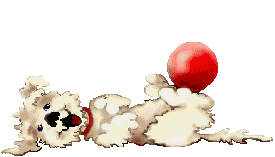 СИДИТ
БЕЖИТ
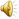 ЕСТ
ЛАЕТ
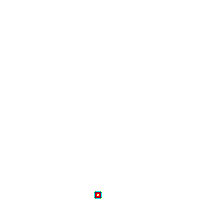 ИДЁТ
ИГРАЕТ
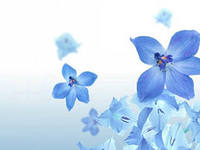 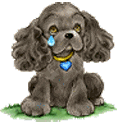 ПЛАЧЕТ
ЧТО   ДЕЛАЕТ   СОБАКА ?
СТОИТ
СПИТ
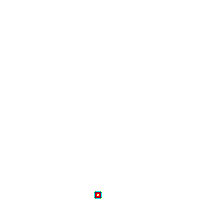 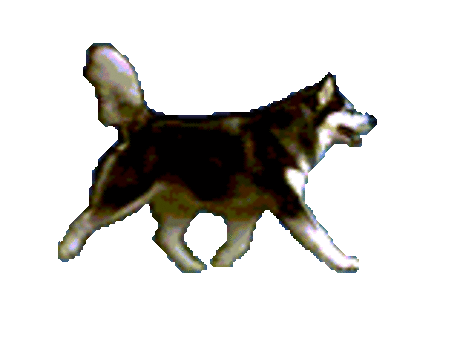 СИДИТ
БЕЖИТ
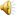 ЕСТ
ЛАЕТ
ИГРАЕТ
ИДЁТ
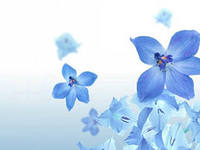 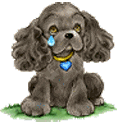 ПЛАЧЕТ
ЧТО   ДЕЛАЕТ   СОБАКА ?
СТОИТ
СПИТ
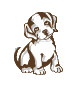 БЕЖИТ
ЕСТ
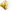 ИГРАЕТ
ЛАЕТ
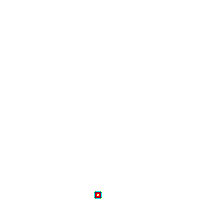 СИДИТ
ИДЁТ
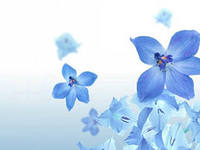 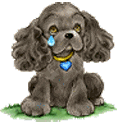 ПЛАЧЕТ
ЧТО   ДЕЛАЕТ   СОБАКА ?
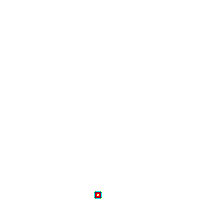 СТОИТ
СПИТ
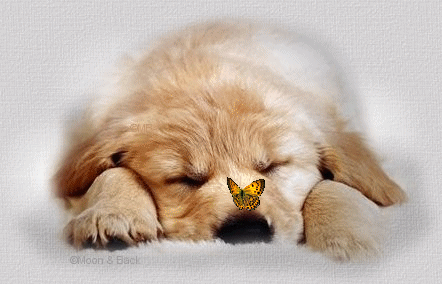 СИДИТ
БЕЖИТ
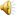 ЕСТ
ЛАЕТ
ИДЁТ
ИГРАЕТ
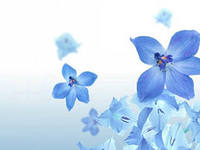 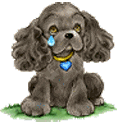 ПЛАЧЕТ
ЧТО   ДЕЛАЕТ   СОБАКА ?
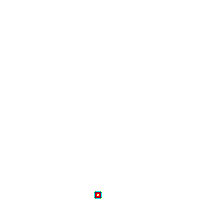 СТОИТ
СПИТ
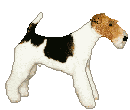 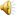 СИДИТ
БЕЖИТ
ЕСТ
ЛАЕТ
ИДЁТ
ИГРАЕТ
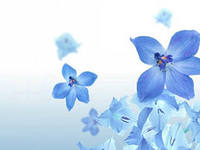 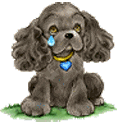 ПЛАЧЕТ
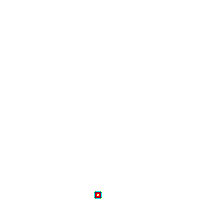 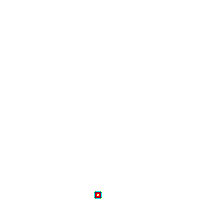 МОЛОДЕЦ !
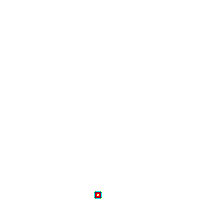 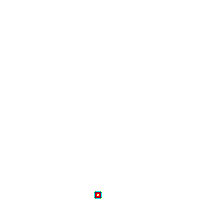 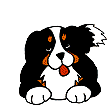 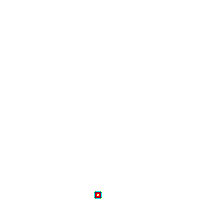 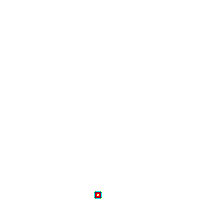 Сурдопедагог    МБДОУ    № 317
Ростов  -  на  -   Дону
ЩЕРБИНИНА   Ирина   Викторовна